ECE 352Digital System Fundamentals
Sequential Circuit Design Overview
[Speaker Notes: In this video, we’ll be looking at the design of synchronous sequential circuits.]
Sequential Circuit Design
Specification
State diagram and state table 
Optimization
State assignment
Combinational logic design
Implementation
Verification
[Speaker Notes: The sequential circuit design process consists of a number of discrete steps that you will go through each time you design a sequential circuit. 
We’ll look at each step in detail, starting with the specification.]
Sequential Circuit Design
Specification
Defines what the circuit must do
Specifies the input and output signals, and the meaning of each
In reality, there will also be numerous additional constraints related to timing, power, energy, environmental conditions, semiconductor technology, and interoperability with other parts of the overall design
[Speaker Notes: The specification is fundamentally a description of what the circuit must do. 
In addition to describing the circuit’s behavior, the specification also describes the circuit’s interface, which is the set of inputs and outputs through which the circuit receives information and provides results. 
In this course, the specification will usually be given to you. 
In practice, the development of an accurate and complete specification, or refinement of an incomplete specification, is an important part of the design process. 
This work is often a real challenge, but it is crucial to the success of all the design efforts that follow.]
Sequential Circuit Design
State diagram and state table
What states are required?
In each state, what should the circuit do next?
Validate the state diagram by testing it under various input scenarios
Usually, we first draw a state diagram to graphically define the behavior of the circuit, and then create a state table from the state diagram
[Speaker Notes: Once we know what the circuit must do, we need to translate that into the required behavior. 
First, we determine the different states the circuit will need to have. 
Then for each state we decide how the machine should respond to all possible input combinations. 
Once we have a state diagram, we need to validate its behavior by walking through it for different conditions. 
The state diagram is usually drawn first to graphically capture the circuit’s behavior, and then the state table is extracted from that diagram. 
The state table and the state diagram contain exactly the same information, but the state diagram is far better for visualizing the machine’s behavior, whereas the state table captures that behavior in a tabular form that is easier to convert to a circuit design.]
Sequential Circuit Design
Optimization
Optimize the state machine, including merging states where possible 
Determine behavior in any unused states
[Speaker Notes: After we have the initial state diagram, we work on refining it. 
We analyze the diagram to see if any of the states are redundant and can be merged into a single state. 
We want the state machine to be as simple as possible to minimize the size, and so the cost, of the circuit. 
We will also have to decide how the machine will behave if it enters any unused states.]
Sequential Circuit Design
State assignment
Determine the required number of flip-flops 
Assign binary values to each state
[Speaker Notes: We then begin to implement the optimized state diagram. First, we determine the number of flip-flops that are required. 
Then, we must assign a binary value to each state. 
The selection of state values can have a significant impact on the complexity of the logic required to implement the required behavior. 
We’ll discuss this a bit more later, but in general, optimizing the state assignment is a difficult problem to solve and beyond the scope of this class.]
Sequential Circuit Design
Combinational logic design
Use the state table data to determine the optimal combinational logic required for 
Next-state logic (drives flip-flop inputs)
Circuit output logic
[Speaker Notes: Once the state numbers have been assigned, we can use the data in the state table to design the logic required for each flip-flop input and for each circuit output. 
We’ll see examples of this process in later videos.]
Sequential Circuit Design
Implementation
Create the circuit’s schematic diagram by placing the flip-flops and the required combinational logic
[Speaker Notes: After determining the optimized logic equations, we can construct the circuit. 
We draw the circuit’s schematic diagram by placing the required number of flip-flops and adding combinational logic to drive the flip-flop inputs and the circuit outputs.]
Sequential Circuit Design
Verification
Create a test vector that exercises the machine such that each state transition is tested
Test that the state transitions and output(s) match the state diagram
Verify that the machine’s behavior meets the original specification
[Speaker Notes: The circuit implementation must then be tested to ensure it operates correctly. 
Since it is impractical to create all possible sequences of all possible input combinations, we create a test vector that exercises the circuit so that it goes through each and every state transition. 
During testing, we monitor the circuit’s state and its outputs to ensure that it behaves in the same fashion as the state diagram. 
After we are sure that the machine correctly implements our design, we also need verify that the machine’s behavior meets the requirements of the original specification.]
Creating State Diagrams/Tables
Specification defines the desired behavior of the needed circuit
Must determine required circuit states
Initial design steps may examine the circuit at a higher level of abstraction than actual final states
Later, initial design translated to actual flip-flops and combinational logic
Efficient state assignment is key to efficient final design (avoiding excess logic)
[Speaker Notes: Creating the state diagram is often an iterative process. 
We may find it useful to view the circuit’s behavior at a higher level, and then translate that initial design into a more detailed set of states and transitions. 
We normally start at a level where states have descriptive names, such as “have seen two ones in a row”, and only assign those states actual values later on. 
The assignment of state values will not change the circuit’s behavior, but it can make a big difference in the amount of logic required to implement the behavior.]
Reset
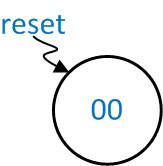 Puts system into a known state
Sets the initial value of all state flip-flops
This is the initial state or reset state
This master reset is used at very specific times:
Applied on circuit power-up
Applied when soft failure puts circuit into invalid/incorrect state
Can be asynchronous or synchronous
Asynchronous reset input must be built in to FF; can add logic to implement synchronous reset
Asynchronous inputs are ONLY used for master reset
[Speaker Notes: Most everyone is familiar with the concept of “reset” from the multitude of electronic gadgets around us. In a sequential circuit, the reset signal is used to put the system into a specified state from which it will start operation. So, the reset signal is normally only used when the system is powered on, or when it has mis-operated in some way and we need to restore it to normal operation. One example of mis-operation is a soft failure, which is a circuit malfunction caused by some transient event that does not damage the circuit. 
Typical soft failures include external electrical noise causing an incorrect state change, or a subatomic particle hitting a flip-flop’s transistor and causing the flip-flop to change state. 
If the circuit is undamaged, resetting it will restore normal operation. The reset behavior is commonly implemented using asynchronous flip-flop inputs. 
Flip-flop asynchronous inputs should ONLY be used for a master reset, and should not be connected to any other logic.]
Sequential Circuit Design
Specification
State diagram and state table 
Optimization
State assignment
Flip-flop input equation determination
Output equation determination
Implementation
Verification
[Speaker Notes: Although we’ve shown the design process as a sequence, in reality design is always somewhat iterative, where we may have to “back up” to modify the design based on analysis or testing in a later step. 
Obviously, you want to keep the iteration to a minimum – finding out that you wrote a defective specification when doing final verification is a painful experience… 
So even with an iterative process, it’s important to do a good job at each step.]
ECE 352Digital System Fundamentals
Sequential Circuit Design Overview
[Speaker Notes: That concludes our introduction to the sequential circuit design process.]